Holmes
SantaRosa
Jackson
Okaloosa
Escambia
Walton
Washington
Gadsden
Nassau
Hamilton
Madison
Leon
Jefferson
Calhoun
Bay
Duval
Baker
Suwannee
Columbia
Wakulla
Taylor
Union
Gulf
Franklin
Clay
Lafayette
Brad.
St. Johns
Gilchrist
Alachua
Putnam
Dixie
Flagler
Levy
Marion
Volusia
Seminole
Lake
Orange
Osceola
Brevard
Indian
River
St. Lucie
Martin
Liberty
Florida Department of Health
County Health Departments
Citrus
Sumter
Hernando
Pasco
Pinellas
Hillsborough
Polk
2024
2025
2028
2027
2026
Manatee
Project Public Health Ready Recognized
Hardee
2024 First-Time Applicant
Okeechobee
Highlands
5-year recognition by year recognition expires
Desoto
Sarasota
2024 Re-recognition
Glades
Charlotte
5-year recognition expired/never applied
Palm
Beach
Hendry
Lee
Broward
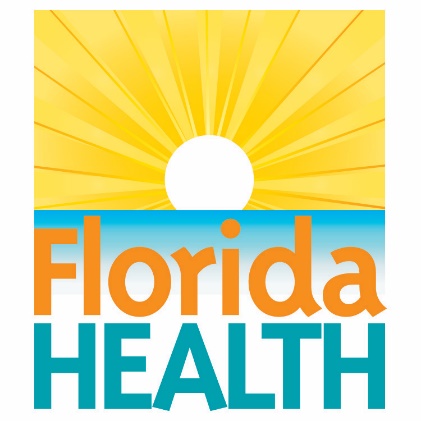 Collier
Miami-Dade
Monroe
Updated 4/19/2024